20-дəріс. Тəрбие процесінің мазмұны 

Жоспары: 
1. Жалпы адамзаттық құндылықтар мен құндылықты бағыт-бағдарлар 
2. Тұлғаның базалық мəдениетін қалыптастыру 
3. Бала құқықтары жөніндегі халықаралық құжаттар идеяларының тəрбие мазмұнында ескерілуі
Тұлға мəдениетінің негізі оның жалпы адамзаттық құндылықтарға қатынасынан көрінеді. 
	«Құндылық» термині болмыстың белгілі құбылыстарының адами, əлеуметтік жəне мəдени мəн-мағынасын білдіру үшін қолданылады. Адам қызметіндегі заттар, қоғамдық қатынастар жəне олар қамтыған табиғат құбылыстары құндылықты қатынастар нысандары ретінде танылған бағалы заттар сипатында іс-əрекетке қосылады, яғни бұлардың бəрі де жақсылық пен жамандық, шындық пен жалғандық, əсемдік пен ұсқынсыздық, əділдік пен əділетсіздік жəне т.б. тұрғысынан пайымдалады. Белгілі құбылыстарды бағалауға негіз болған тəсілдер мен өлшем-шектер субъектив баға түрінде қоғамдық сана мен мəдениетте бекиді де адам əрекетін бағыттаушы құралдарға айналады. Қалыпты тəртіптік ұғым формасына енген мұндай құралдар түрі: ұстанымдар жəне бағалар, бұйрықтар мен шектеулер, мақсаттар мен жобалар
Құндылықты бағыт-бағдар – бұл стратегиялық өмір мұраттары жəне жалпы дүниетанымдық алғы шарт ретінде танылған құндылықтардың адам санасында бейнеленуі
Құндылықты бағыт - бағдарлардың негізгі мазмұны – адамның саяси, философиялық (дүниетанымдық), адамгершілік наным-сенімдері, терең əрі тұрақты бейімділіктері, қылық-əрекет, мінез принциптері
Құндылықты бағдардың дамуы –тұлға кемелінің белгісі, оның əлеуметтенуінің көрсеткіші, құндылықты бағыттардың тұрақты бірлігі тұлғаның келесідей сапаларының дамып, орнығуына себерші болады: тұлғаның тұтастығы мен сенімділігі , белгілі мұраттар мен принциптерге адалдық, осы мұраттар мен принциптерді іске асыру жолында ерік күшін аямауға қабілеттілік, өмірлік ұстанымдарға орай белсенділік, мақсатқа жетуде табандылық пен өжеттік
Соңғы педагогикалық зерттеулерде «тұлғаның базалық мəдениеті» түсінігі қабылданған. Адамның іс-əрекеті барысында жүзеге келетін білімдер , ептіліктер, дағдылар, ой-өріс, адамгершілік жəне эстетикалық даму деңгейі, ортақтасу əдістері мен формалары- бəрі қосылып, «тұлғаның базалық мəдениетін» құрайды
Тұлғаның базалық мəдениетін түзуге көмектесетін бірнеше жеке элементтер аталады:
Ғалымдардың көбі тəрбиелік істердің келесідей бағыттарын ұстанады (Б.Лихачев, В.А.Сластенин, М.П.Подласый, т.б.):
Ғылыми дүниетаным тəрбиесі. 
Дүниетаным негізі – əлемді түсіну, яғни қоршаған болмыс жөніндегі білімдер тобын меңгеру. Бұл білімдер мен ұғымдар ертеңге де, бүгінге де, алыс болашаққа да қатысты. Олардың бəрі адамдардың рухани дүниесінің кəусар көзі. Дүниетаным құрамы күнделікті өмір барысында, өнерде, əдебиетте, ғылым мен дінде қалыптасатын белгілі мұраттар мен шындық бейнелерінде көрінген болмыстық қабылдаулардан құралады. 
Дүниетаным наным, сеніммен байланысты. Дүниетаным көзқарастары адамның ұзақ уақыт айналысқан күрделі ақыл-ес жұмыстарының негізінде орнығады. Бұл көзқарастар тұлғаның рухани өмірінің тұғырына, оның «Мен» мəніне айналып, өмірлік ұстанымын айқындауға негіз болады
Азаматтық тəрбие мəні – кемелденудегі ұрпақты отаншылдық, құқықтық, адамгершілік сезімдеріне баулып, өз қадірін, тұлғалық еркіндігін, тəртіптілікті, басқа азаматтар мен мемлекеттік билікті сыйлауды үйрету, сонымен бірге жүктелген міндеттерді орындау, отаншылдық, ұлтжандылық жəне ұлтаралық сыйластық сезімдерін үйлесімді байланыстыра білу қабілетін дамыту. 
Азаматтық тəрбие мақсаты – əр адамда қоғамның адамгершілік мұраттарын, Отанға деген сүйіспеншілік, бейбітшілікке ат салысу ықылас –ниеттерін қалыптастыру. Азаматтықтың негізгі элементтері – мемлекет жəне басқа азаматтарды құрметтеуге байланысты өз міндеттерін орындауға мүмкіндік беретін адамгершілік жəне құқықтық мəдениет. Кемелденген азаматтықтың белгісі – сөз бен істің бірлігі. Адам тұлғасының дамуына бағытталған гуманистік қадамдар да – осы азаматтық сезімдердің деңгейімен бағаланады
Отаншылдық тəрбиесі. Бұл тəрбиенің мақсаты – оқушыда өз Отанына деген сүйіспеншілік сезімін оятып, оған адал қызмет жасауға, оны қорғауға баулу; туған ел тарихы жəне өз халқы мен басқа да ұлыстардың мəдени мұрасын, салттары мен дəстүрлерін қастерлеу қатынасын қалыптастыру; 
Отаншылдық тəрбиесінің мазмұны: 
- Қазақстан Республикасының Мемлекеттік рəміздерін (Ел таңба, Ту, Əнұран) зерттеп, тану. Сонымен бірге басқа елдердің де мемлекеттік белгілерін білу; 
- отаншылдық (өз Отаныңа болған сүйіспеншілік) пен интернационализмнің (басқа ұлт адамдарына, елдерге, мемлекеттерге бағытталып қалыптасқан достық, қатынастар сезімі) əрқилы тұстарын түсініп, қайта қарастыруға мүмкіндік беретін білімдер шеңберін кеңейту; 
- туған өлке табиғаты мен тарихын зерттеу; 
- елімізбен байланысқан өзге мемлекеттер тілін, тарихын, ондағы халықтар салты мен дəстүрлерін білу; 
- халқымыздың жауынгерлік даңқы мен қаhармандығына байланысты нақты дерек көздерін іздеу жəне зерттеу.
Құқықтық тəрбие. Құқықтық тəрбие мақсаты – оқушыларда құқықтық мəдениет пен құқықтық əрекет-қылық қалыптастырып, оларды құқықтық заңдылық талаптарын түсінуге əрі мойындауға баулу. Құқықтық тəрбие жүйесі мемлекет сипаты жəне саясатымен белгіленеді 
	Құқықтық норма адамның қоғамдағы талапқа сай əрекет-қылығының мұратты (идеяльная) моделі. Құқық пен тəрбиенің өзара байланысты əрекеті негізінен жанама түрде тəрбиеге араласқан ата-аналар мен ересектер арқылы іске асып барады 
	Құқықтық тəрбиеге байланысты іс-əрекеттер мазмұны- құқық бұзушылық əрекеттерге арқау болар жағдайларды (өмір мен тəрбиедегі қолайсыз жəйттерді) жою; оқушылардың өмірі мен тəрбиесіне орай жағдайлар мен оларды қоршаған ортаны зерттеу; тəрбиеленушінің жеке ұстанымдарына түзетулер енгізу; бұрын қылмыс жасаған оқушылармен жұмыс алып бару
Адамгершілік тəрбиесі. Бұл қоғамдық талаптар жəне əрекет-қылық нормаларын ескерумен іс жасауға мүмкіндік беруші ептіліктер мен дағдыларды қалыптастыруға бағытталған тəрбие процесінің мəнді бір бөлігі. 
Мəдениет тарихында адамгершілік тəрбиесі мəнін түсінудің төрт негізгі дəстүрі қалыптасқан: 
- патерналистік (патер-лат. «əке», үлкендерге құрмет түріндегі адамгершілік тəрбиесі); 
- діни-дəстүрлік (діни наным сенімдер мəртебесін қолдау түріндегі адамгершілік тəрбиесі); 
- ағартушылық (ғылыми білімдер игерудің нəтижесі түріндегі адамгершілік тəрбиесі); 
- коммунитаторлық (коммуна-лат. «қауым», «бірлестік»; ұжымшылдық сезімін қалыптастыру сезімі түріндегі адамгершілік тəрбиесі). 
Адамгершілік тəрбиесінің мақсаты - өз іс-əрекетіне жауапкершілікті, адал, намысты, жалғандық пен кəззаптықтан жаны аулақ адамды тəрбиелеу
Экологиялық тəрбие. Бұл тəрбиенің мақсаттары- тəрбиеленушілерде қоршаған ортаға деген жауапкершілік; табиғатты ұлттық жəне жалпы адамзаттық құндылық ретінде тану мен оған жауапкершілікті қатынастар жасау жөніндегі білімдер қалыптастыру; нақты тіршілік аймағы табиғатын зерттеп, мүмкін болар экологиялық жағдайлардың ауысуынан туындайтын зардаптардың алдын алуға үйрету; сонымен бірге қоршаған ортадан лəззат (халықаралық экологиялық қауымдастықтың ұраны) алу арқылы табиғат субъекттерінің баршасына қатысты қайырымдылық сезімін тəрбиелеу. 
Экологиялық тəрбиеге байланысты іс-əрекеттер мазмұны: 
- тəрбиеленушілердің қоршаған табиғатты зерттеп, тануы; 
- табиғаттың экологиялық қалпына талдау жүргізу; 
- əлем, ел, оқушы жасап жатқан ортаның экологиялық жүйесі проблемаларымен танысу; 
- адам əрекет-қылығын зерттеп, нақты аймақ пен бүкіл əлемдік экологиялық жағдай, одан болар ықпалдарды (ұнамды не кері) зерттеп, білу
Эстетикалық тəрбие. Бұл тұлғаның эстетикалық көңіл-күй –сезімдік жəне тұлғалық сана мен оған сəйкес іс-əрекет қалыптастыру жəне дамыту. 
Бұл тəрбие түрі тұлғаның өзіндік білім игеруі мен өзіндік дамуы барысында іске асады əрі құндылық мəнін иелейді. Эстетикалық тəрбие өз ішіне эстетикалық көңіл шарпулары (эмоция) мен бағамдарын туындататын болмыстың əсем нысандары мен олардың қасиеттеріне бағытталған тəрбие жұмыстарының формалары жəне əдістемелік жұмыстар түрлерін қамтиды. 
Эстетикалық тəрбие жəне білім алудағы мақсаттар: тұлғаның өнер мен қоршаған болмыс нысандарын қабылдау, игеру жəне бағалау дайындығын дамыту; көркем өнер, рухани жəне дене шынықтыру мəдениеті саласында шығармашылық қабілеттерін қалыптастыру 
	Эстетикалық тəрбие тұлғаның əсемдікті тануға орайласқан санасын (сезімі, бағамы, талғамдары, ұғымдары, мұраттары, құндылықтары мен көзқарастары), оның қасиеттерін, бағалау - эстетикалық қатынастарын жəне олардың əрекет-қылық пен мінезде, өз қалаулары мен іс-əрекеттеріндегі (қабылдауында, бағалауында, шығармашылық қызметтестік пен өзіндік жасампаздық, сезіне жауапқа келуінде, талдауда) көрінісін ашуға, анықтауға бағытталған.
Еңбек тəрбиесі. Бұл тəрбие түрінің мақсаты- тəрбиеленушіде осы заманғы техника, технология жəне өндірісті ұйымдастыру, жалпы еңбектік ептіліктер мен дағдылар, еңбекке деген жауапкерлі қатынас пен психологиялық дайындық, еңбектенуге болған ықылас-ниет, еңбеккерге сый-құрмет сезімін қалыптастыру. 
Еңбек тəрбиесінің мазмұндық негізін оқу еңбегі (ақыл-ес жəне тəн-денелік), өзіндік қызмет еңбегі (мектепте жəне үйде), қоғамдық пайдалы еңбек (демалыс кезіндегі тəжірибелік еңбек, құрылыс отрядтарындағы жұмыстар, орман қорғау, тимур қозғалысы жəне т.б.) құрайды
Экономикалық тəрбие тəрбиеленушілердің мүмкіндіктеріне орай өндіріс, заттасқан жəне рухани игіліктерді бөлісу, алмасу мен 
қажеттікке жарату жөніндегі біртұтас түсініктерді меңгертуге бағытталады. 
Экономикалық тəрбиенің негізгі мақсаты- нарықтық заман аймағында бағыт-бағдар алып жүруге қабілетті əрі өз іс-əрекеті мен қызметін экономикалық тұрғыдан үнемді де тиімді іске асыра білетін тұлға қалыптастыру. 
Бұл мақсаттың жүзеге келуі ұланғайыр міндеттер кешенін шеше білуге байланысты. Атап айтсақ, олар: 
- тəрбиеленушілерде экономикалық білімдер мен экономикалық іс-əрекеттерге деген қажетсіну сезімін қалыптастыру; 
- негізгі экономикалық ұғымдарды, категорияларды , заңдар мен процестерді меңгеру; 
- табыскерлікті , жауапкершілікті, өзіндік дербестікті дамыту; 
- табыскерлік іс-əрекетке қажет дағдыларды игеру; 
- мүмкін болар қиыншылықтарға психологиялық дайындық қалыптастыру. 
Экономикалық тəрбие мазмұны тəрбиеленушілердің экономикалық білімдерді меңгеруі үшін қажет əрқилы құрал-жабдықтарды пайдалануына, экономика бастауларын оқу барысында , сондай-ақ сабақтан тыс (бизнес –клуб, менеджерлер клубы, маркетинг-клуб жəне т.б.) үйренуіне; кəсіби оқуына жол ашады
Дене тəрбиесі – тəн - денелік бой тіктеу үшін қажетті білімдер мен əдістерді ұрпақтан ұрпаққа ауыстыра жеткізуге бағытталған педагогикалық ұйымдасқан процесс. Дене тəрбиесінің мақсаты – адам тұлғасының, оның дене қасиеттері мен қабілеттерінің жан-жақты жетілуі, қозғалысты дағдылары мен ептіліктерінің қалыптасуы, тəн саулығын көтеру. 
Дене тəрбиесінің негізгі құрал-жабдықтары – дене шынықтыру жаттығулары, табиғаттың тума күш көздерін пайдалану (күн энергиясы, ауа мен су ортасы жəне т.б.) гигиена ережелерін ұстану (əр адамның жеке басына, еңбегіне, тұрмысына жəне т.б. байланысты). Дене шынықтыруға арналған жаттығулар тəн-дене қабілеттерінің дамуына əртараптан əсер етеді.
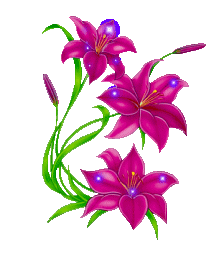 НАЗАРЛАРЫҢЫЗҒА
 РАХМЕТ
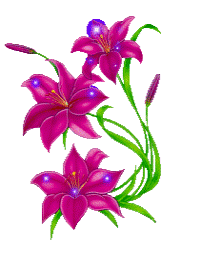